Extreme-value magnetic events on the territory of Russia derived from ground-based observations during the 24th solar cycle
Kudin Dmitry, Krasnoperov Roman
Geophysical Center RAS
Solar Cycle 24
Geomagnetic observatories and stations data
Geomagnetic observatories and stations
Distribution 1 min first differences in horizontal intensity
Data availability
Alma-Ata (AAA): 	90.17 %
Borok (BOX):  		97.85 %
Paratunka (PET): 	99.45 %
Irkutsk (IRT): 		99.98 %
Novosibirsk (NVS):  	99.82 %
Lviv (LVV) :   		96.47 %
Top disturbances in horizontal intensivity
*2009-2015
Raw and declustered activity data
BOX: 826 (8511) declustered events
NVS: 195 (1100) declustered events
IRT: 251 (1528) declustered events
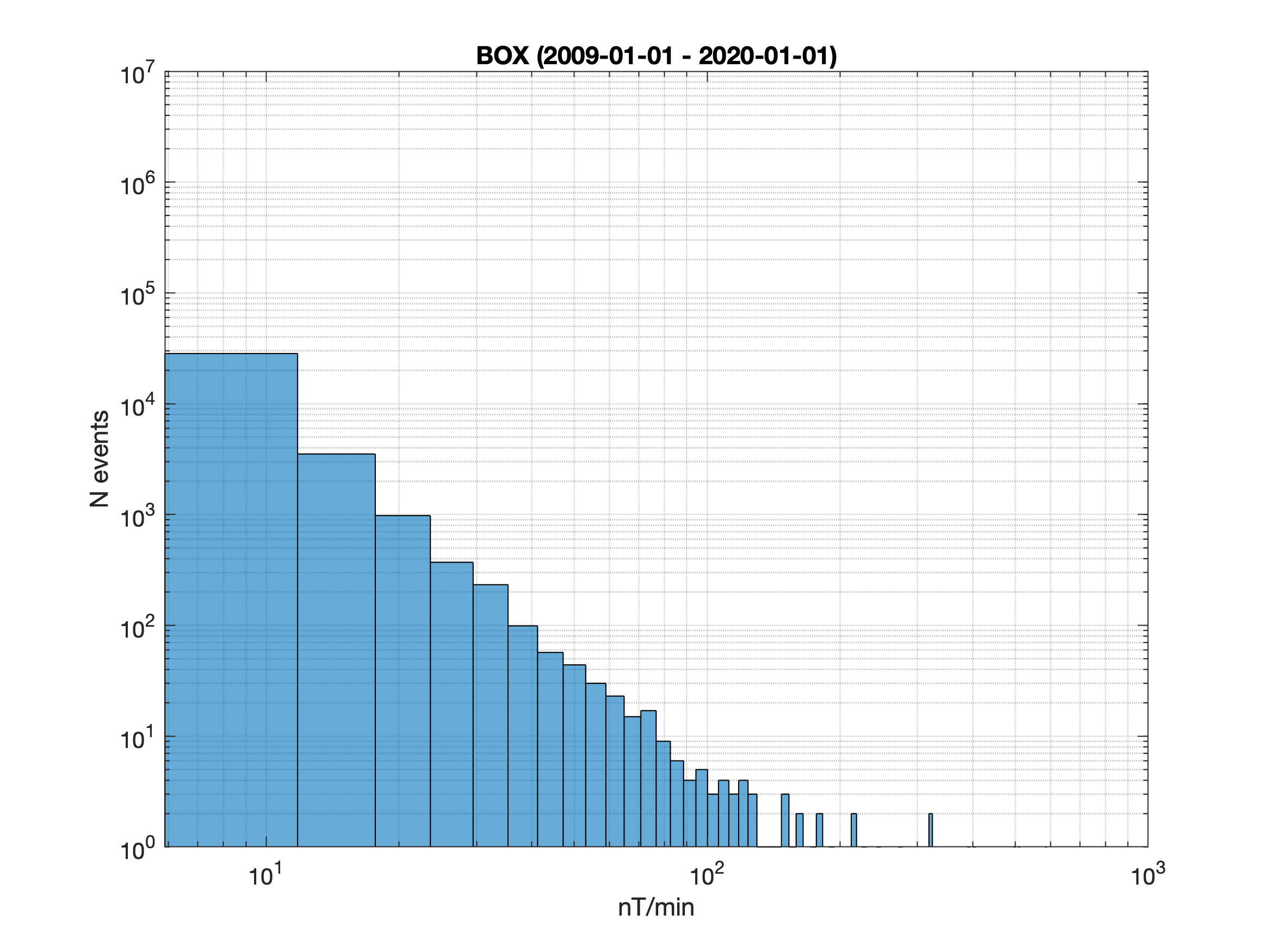 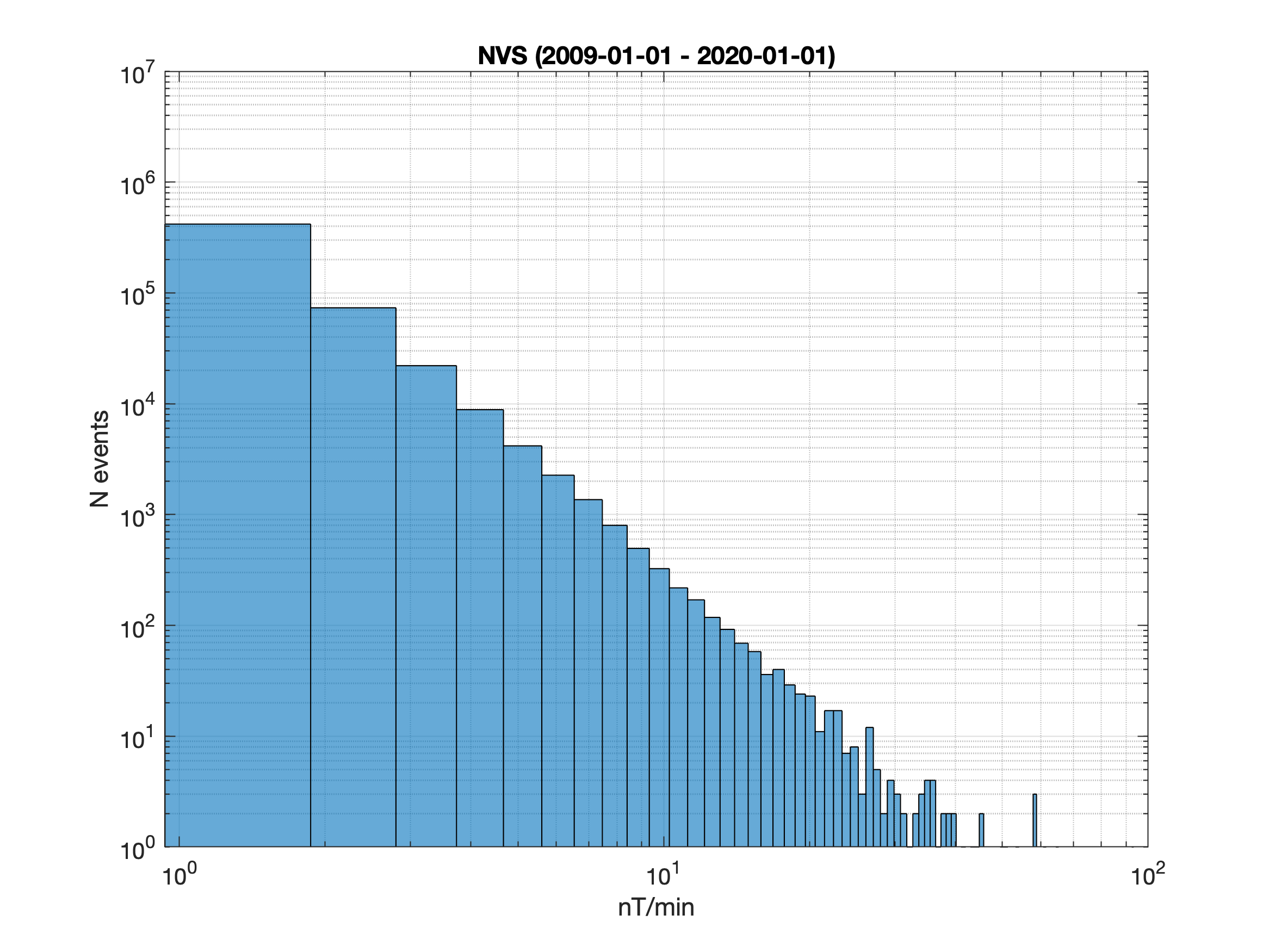 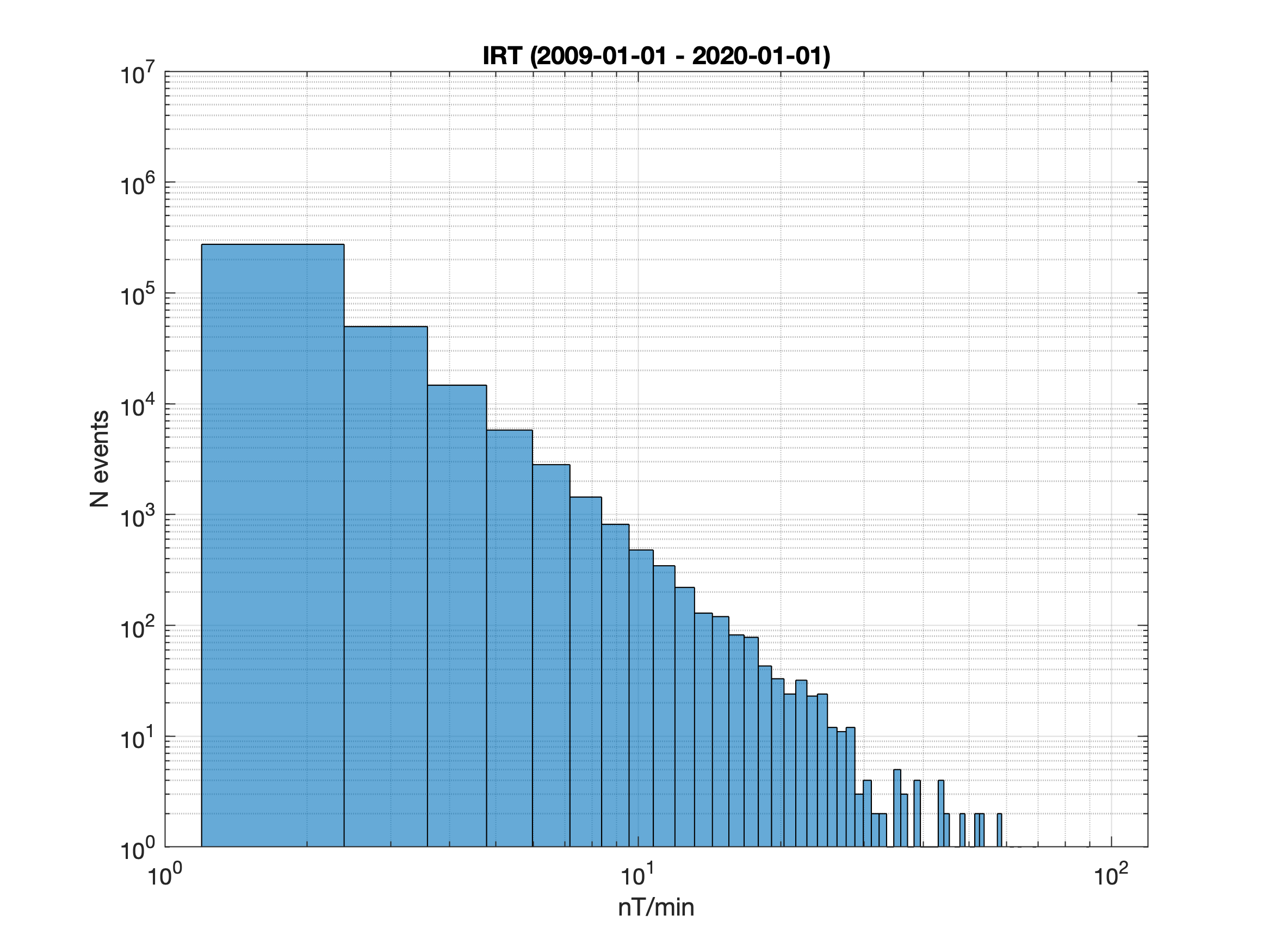 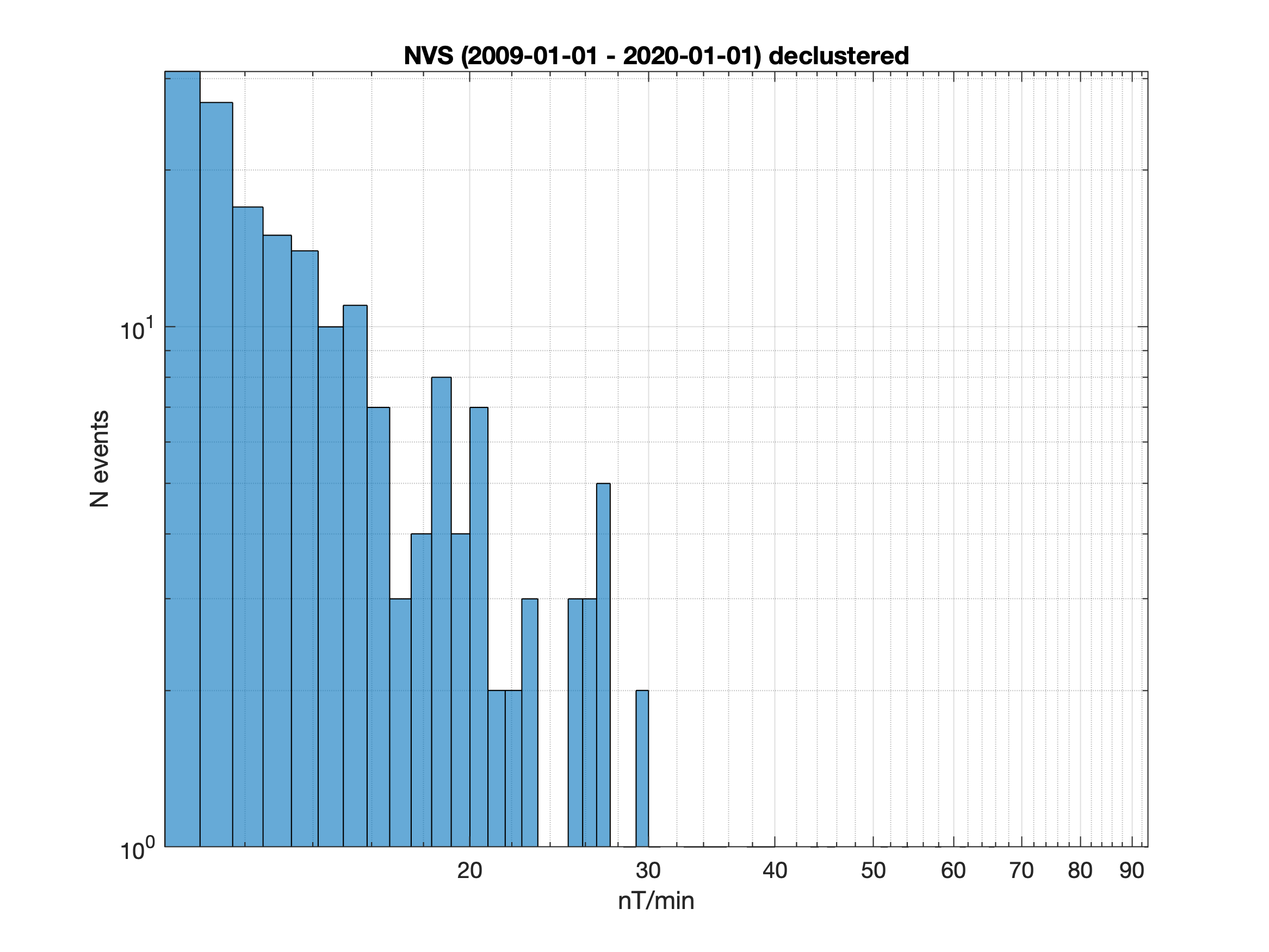 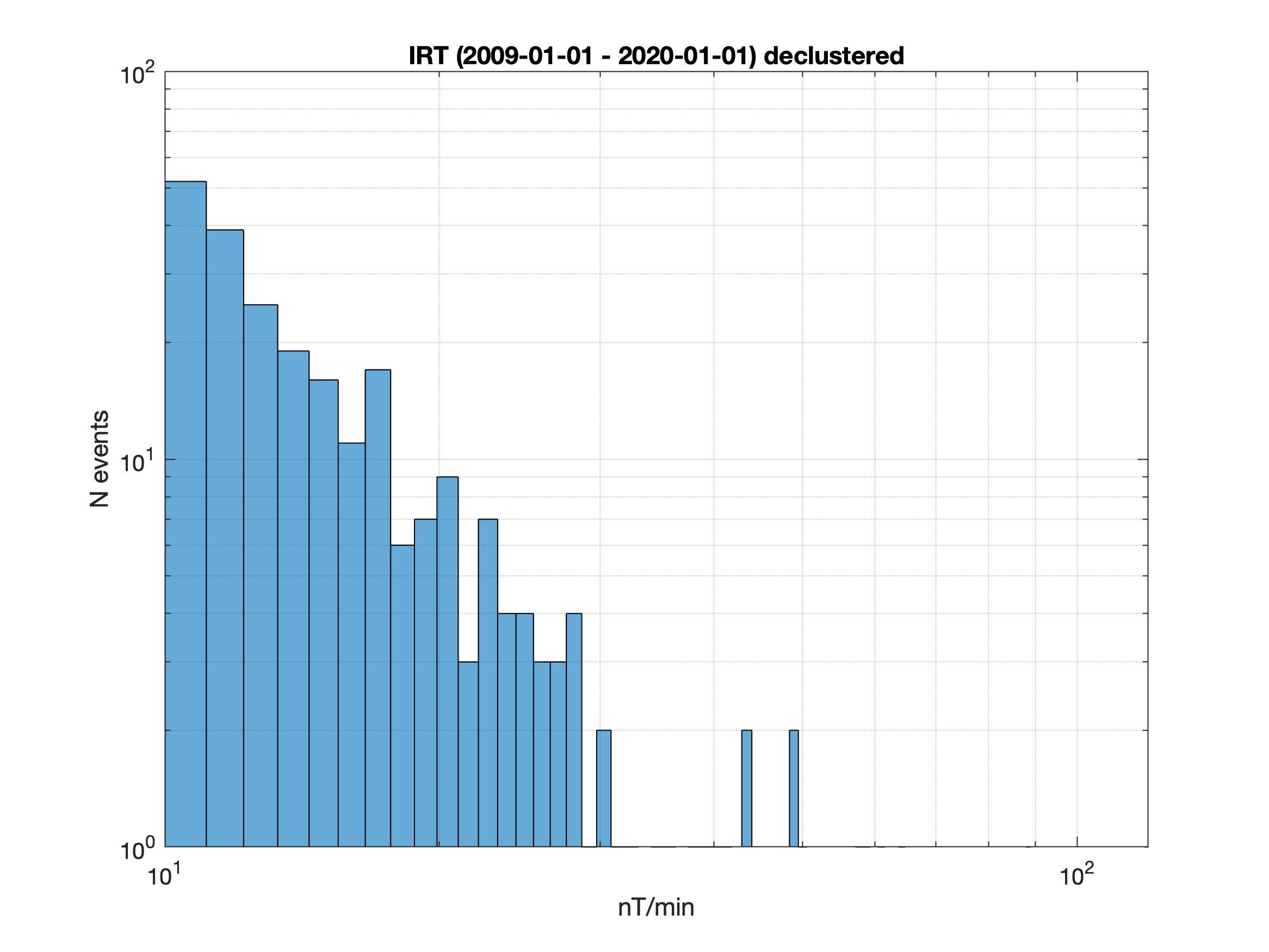 Raw and declustered activity data
BOX: 181 (754) declustered events
LVV: 170 (605) declustered events
AAA*: 190 (491) declustered events
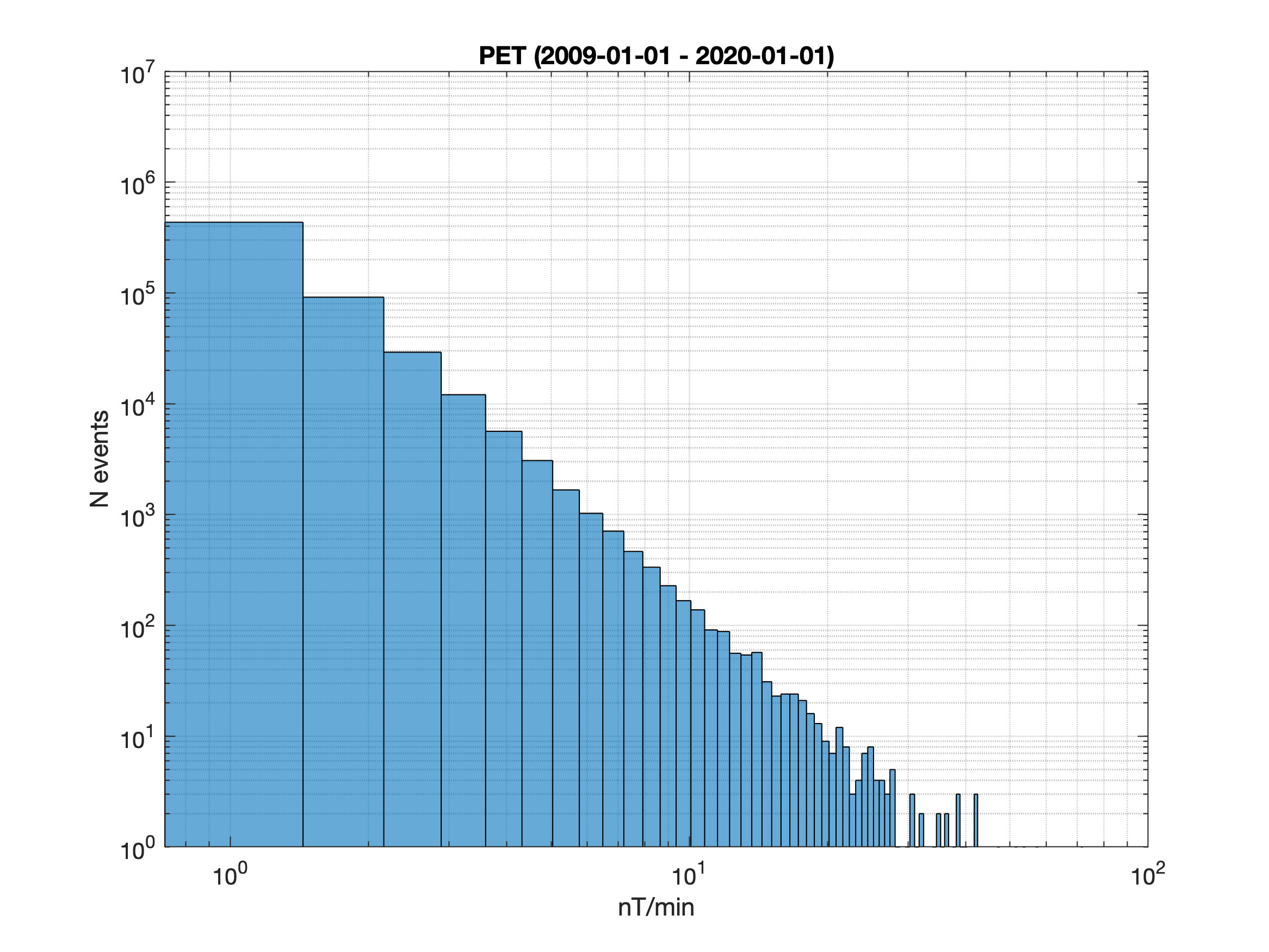 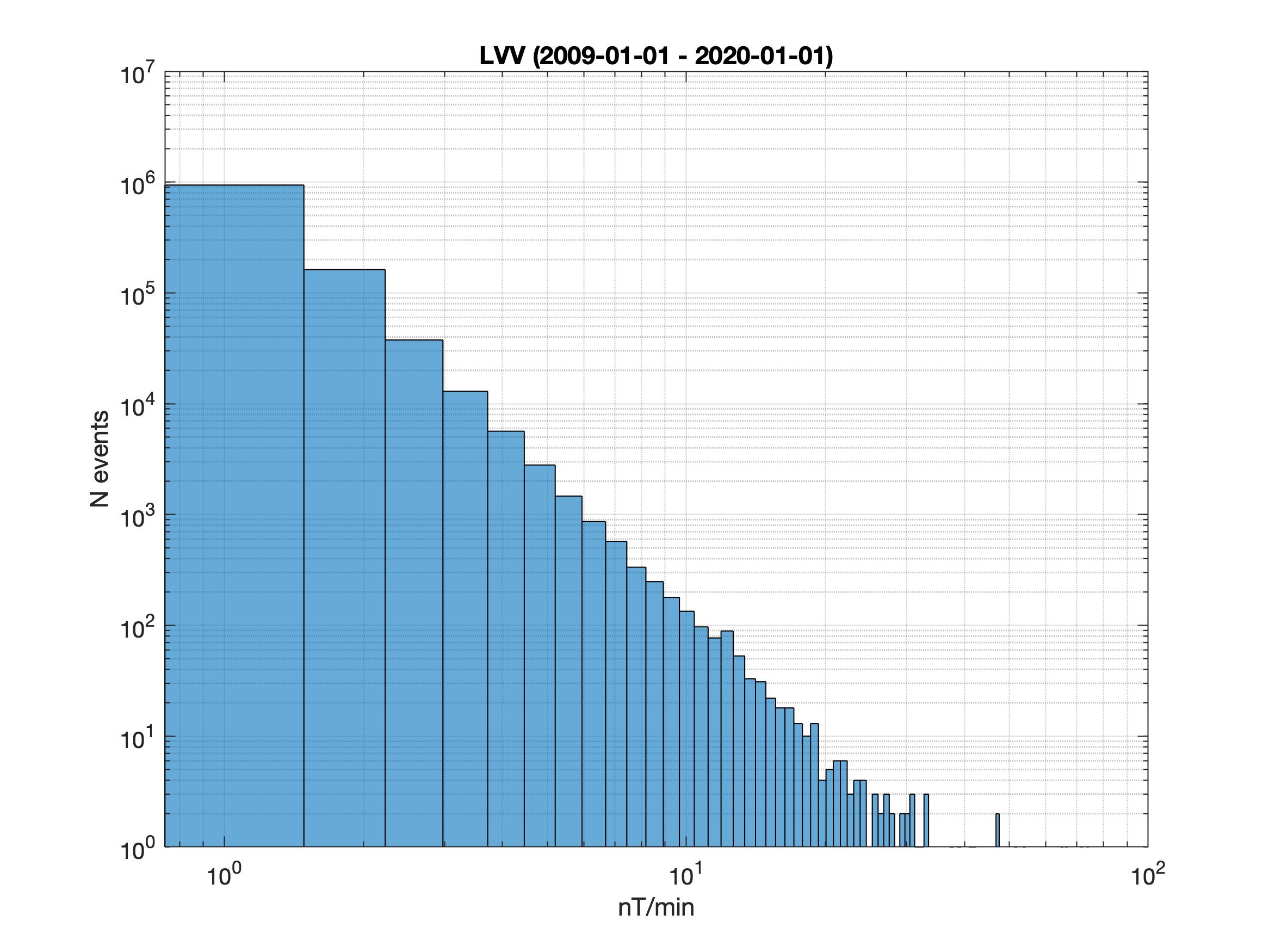 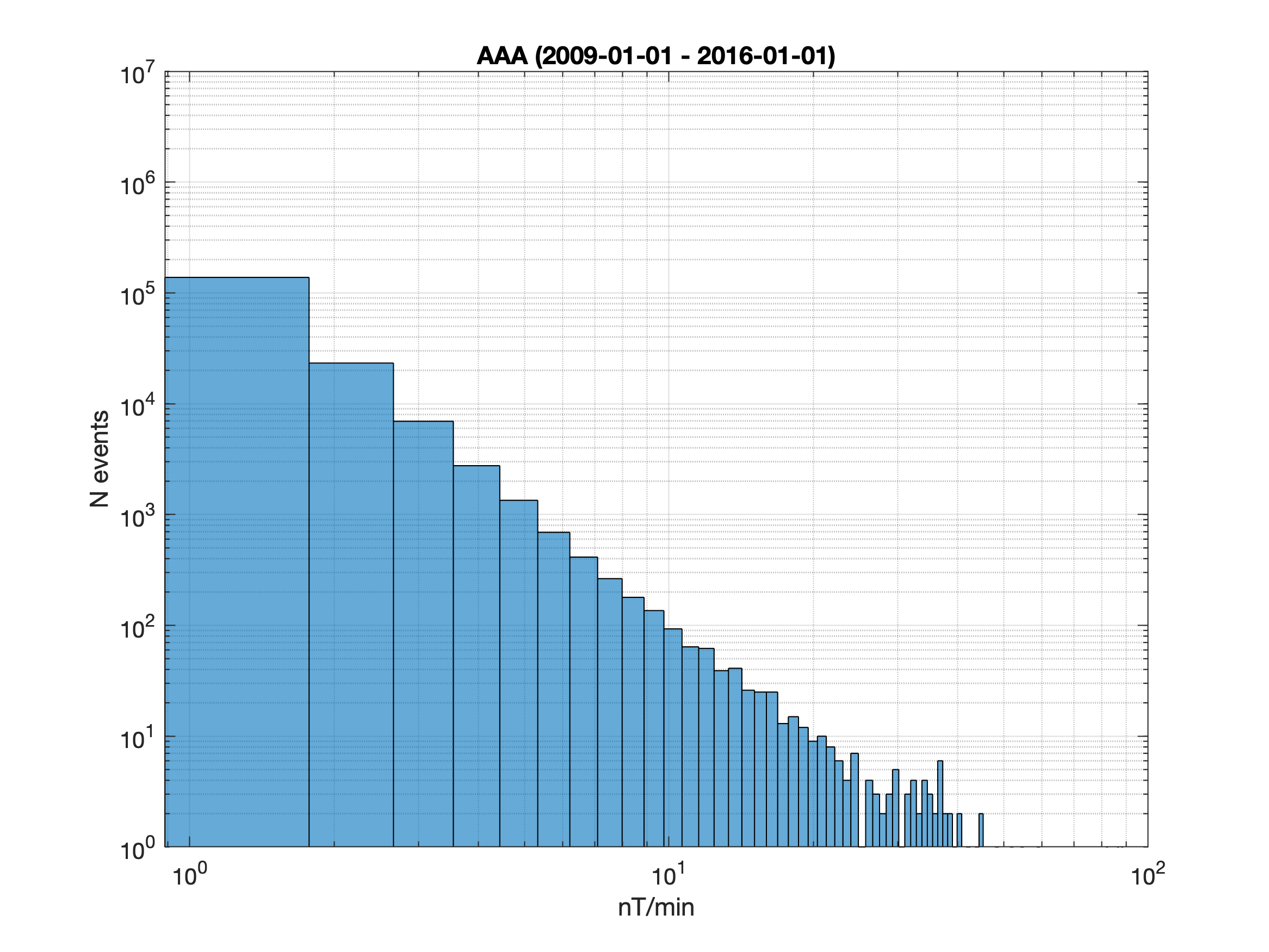 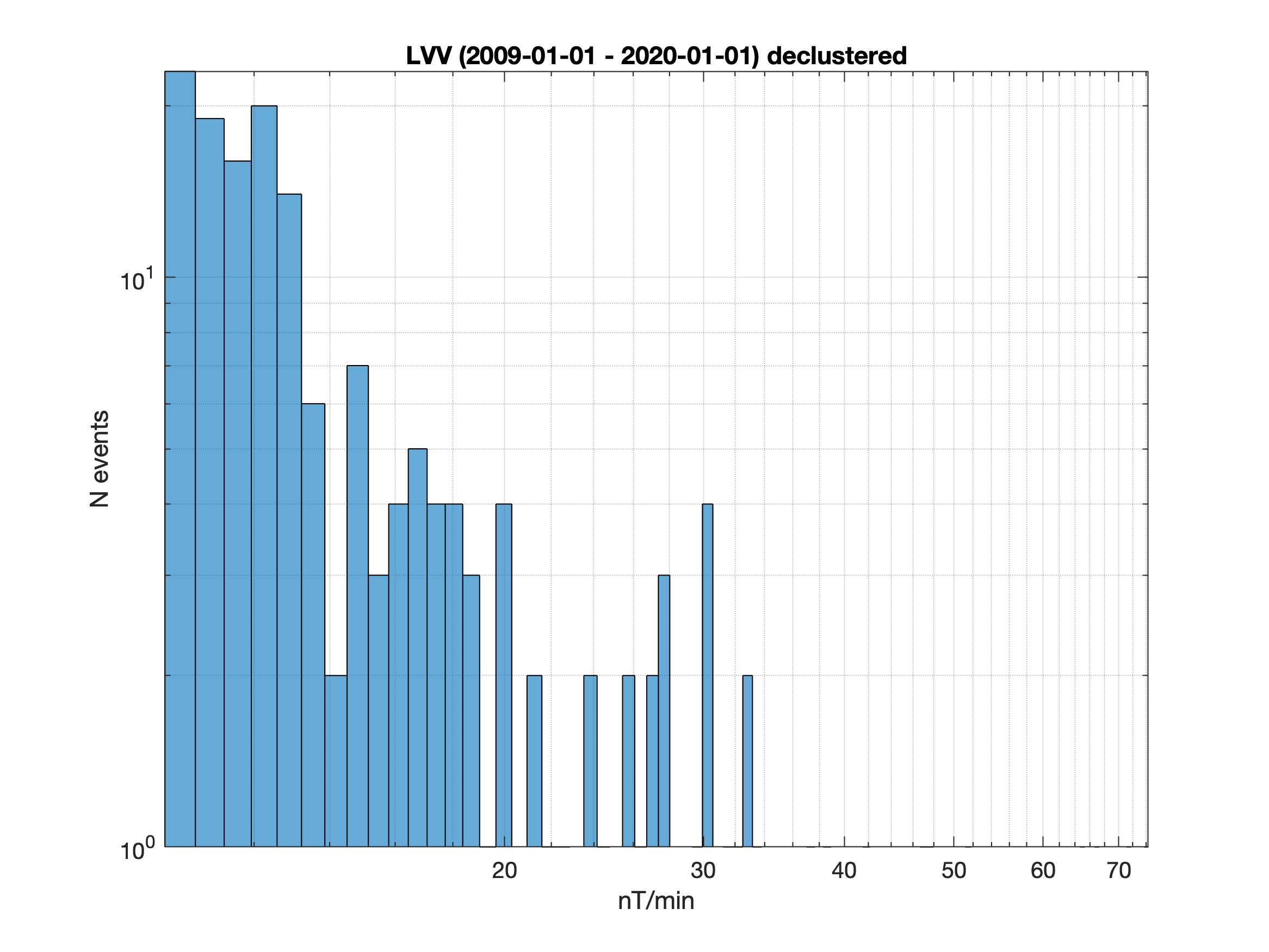 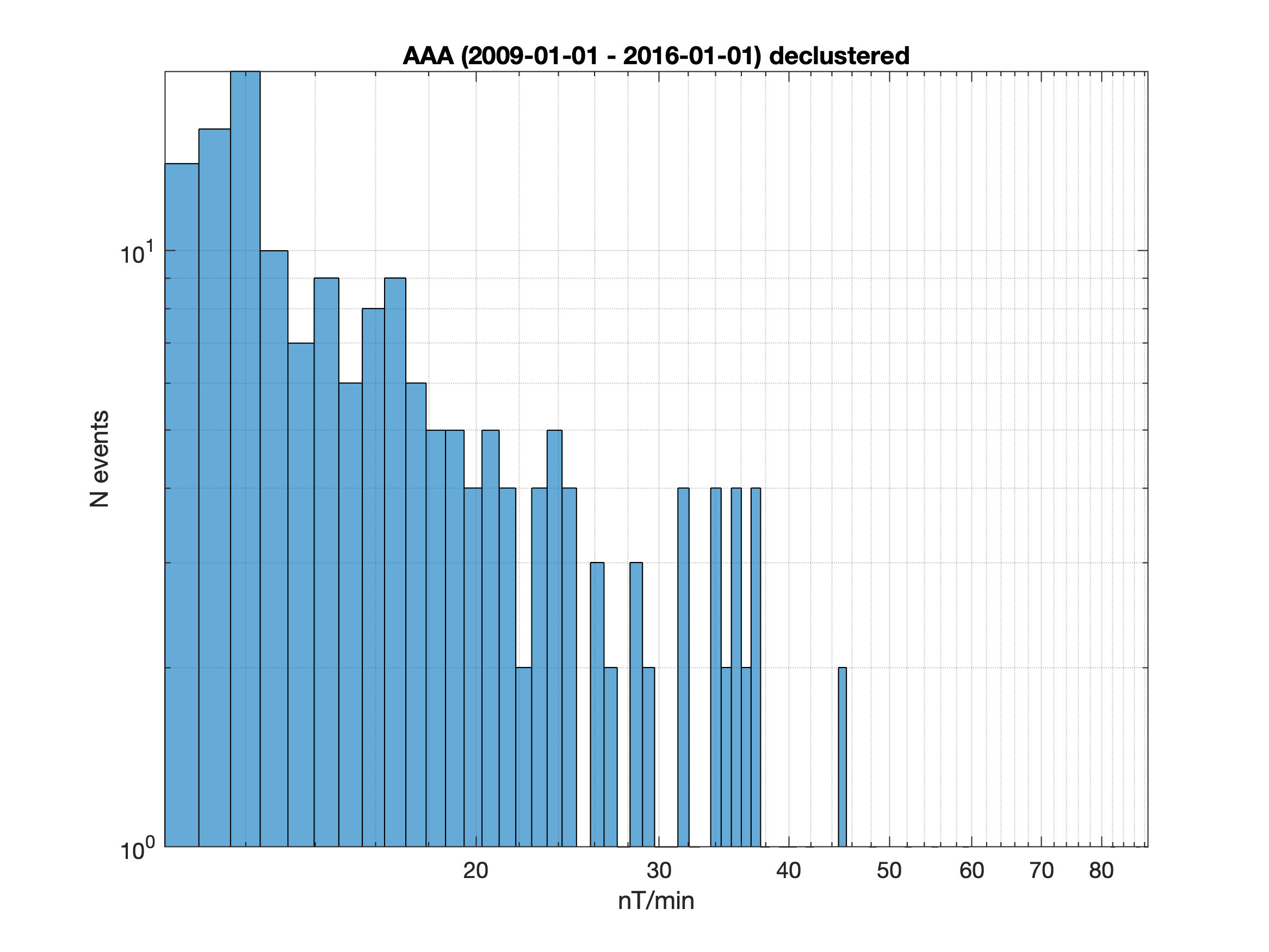 Conclusions
Analyzed data of 6 observatories (AAA, BOX, IRT, LVV, NVS, PET)
1-min and 10-min rate of change activity highly sensitive on regional-scale situation 
Derived declustered distribution of dBH/dt can be used to estimate maximum disturbances more accurate